LOOK AT THE PICTURES, SAY THEN SPELL!
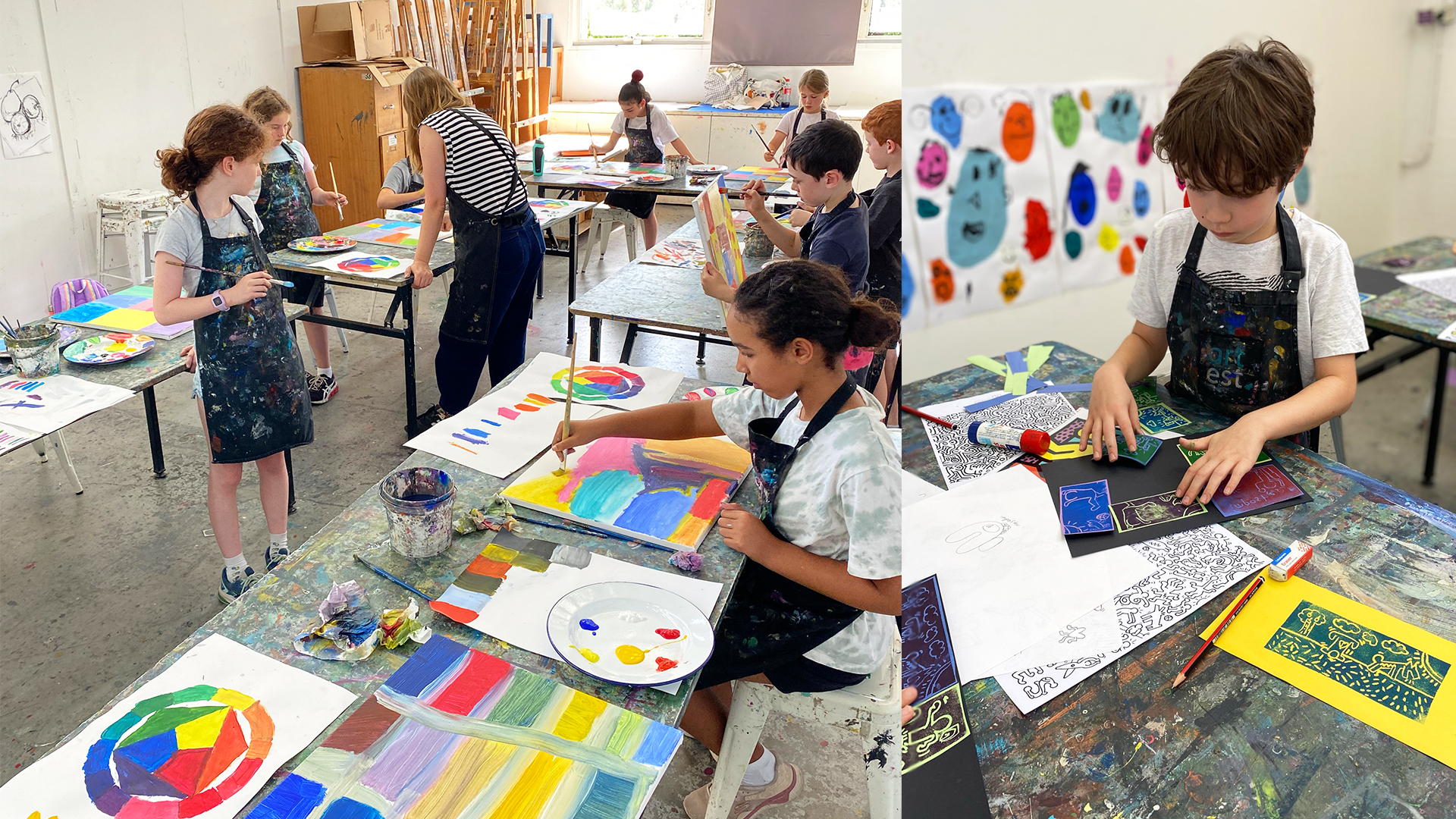 art
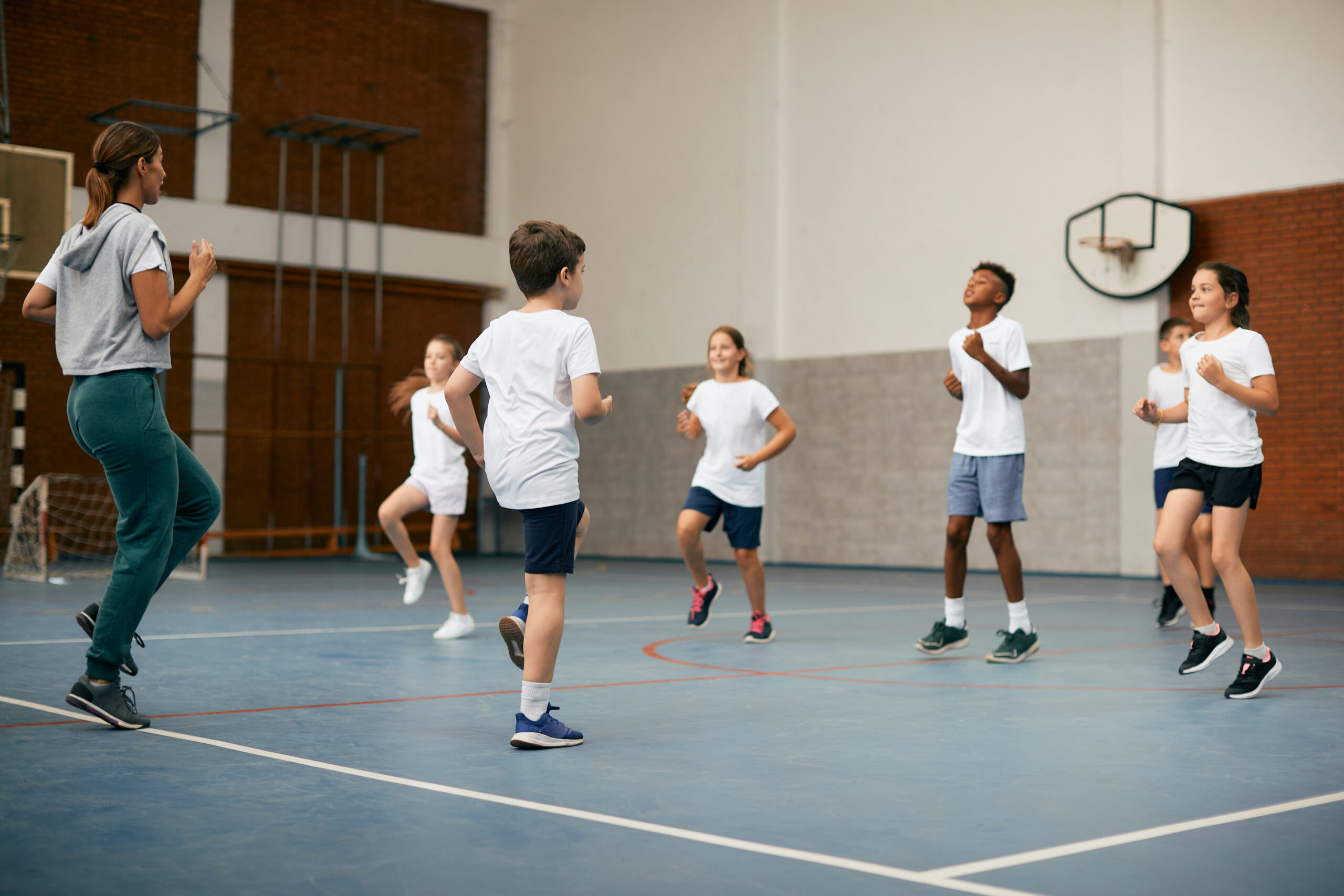 PE
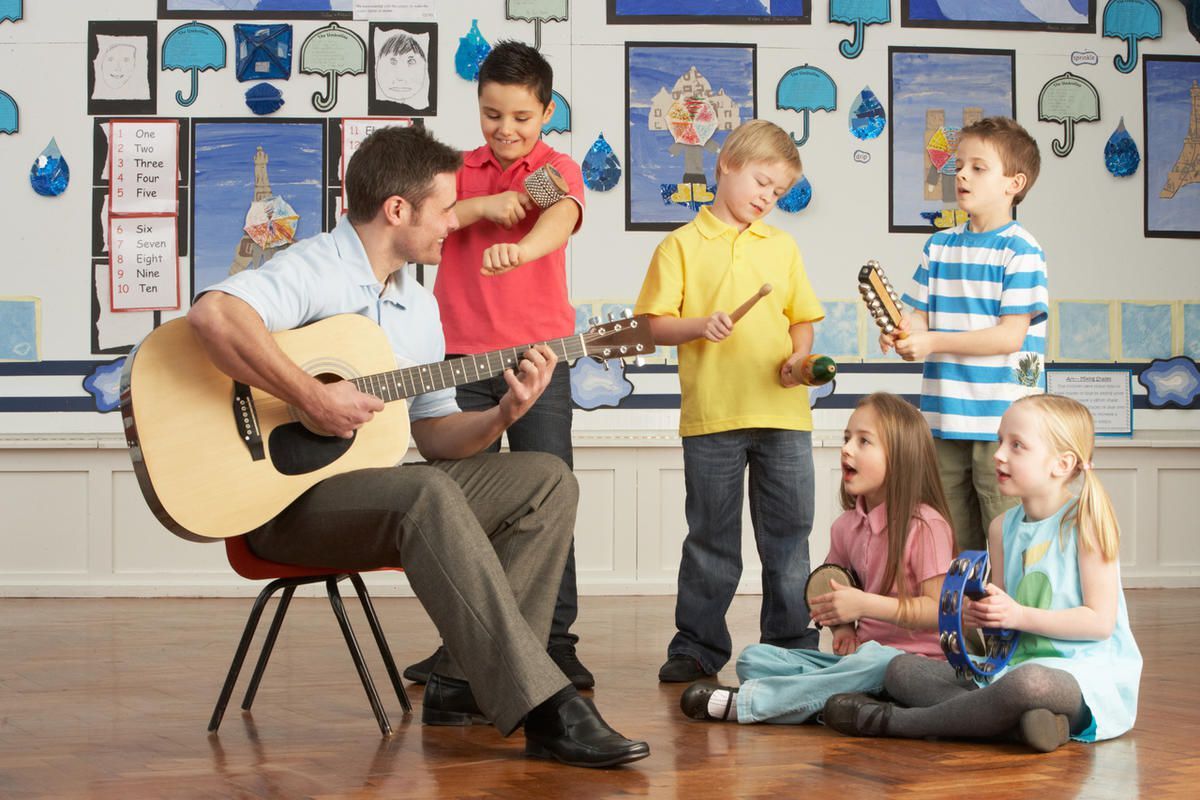 music
IT
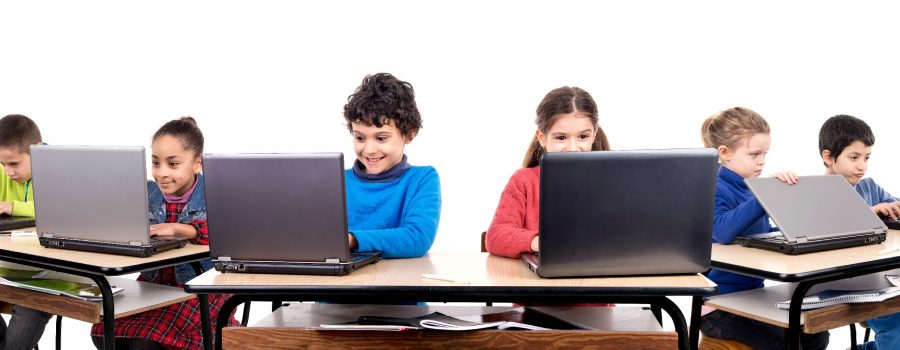 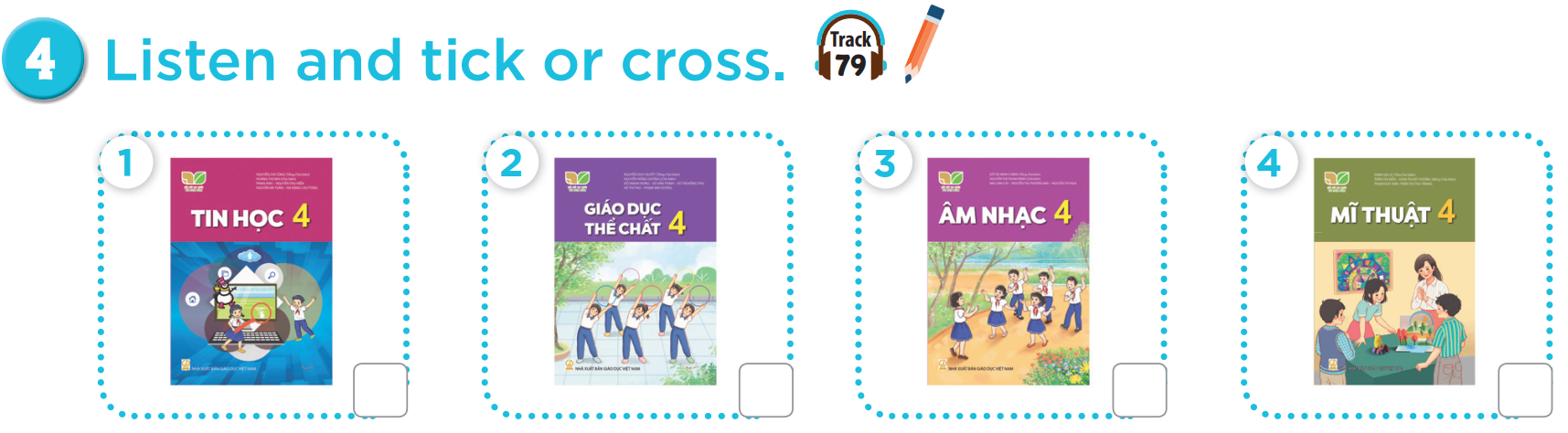 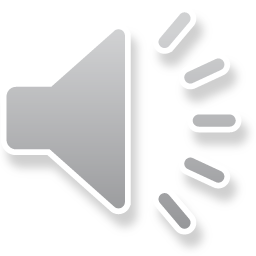 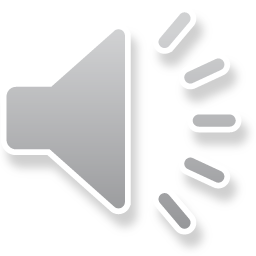 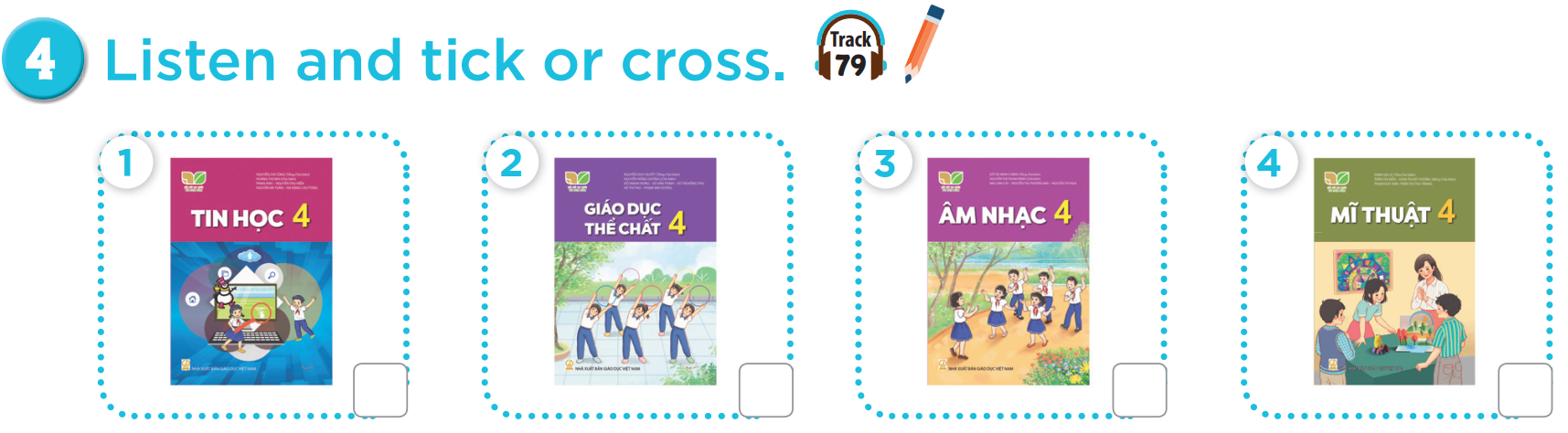 ✗
✗
✓
✓
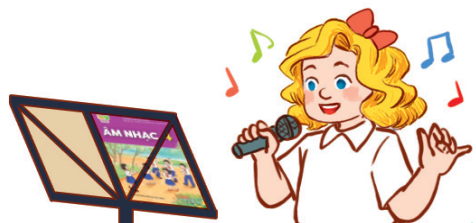 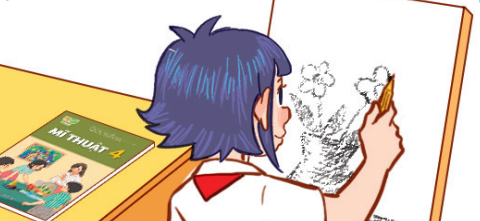 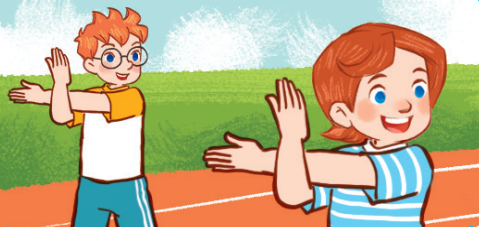 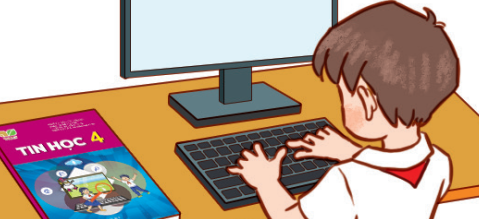 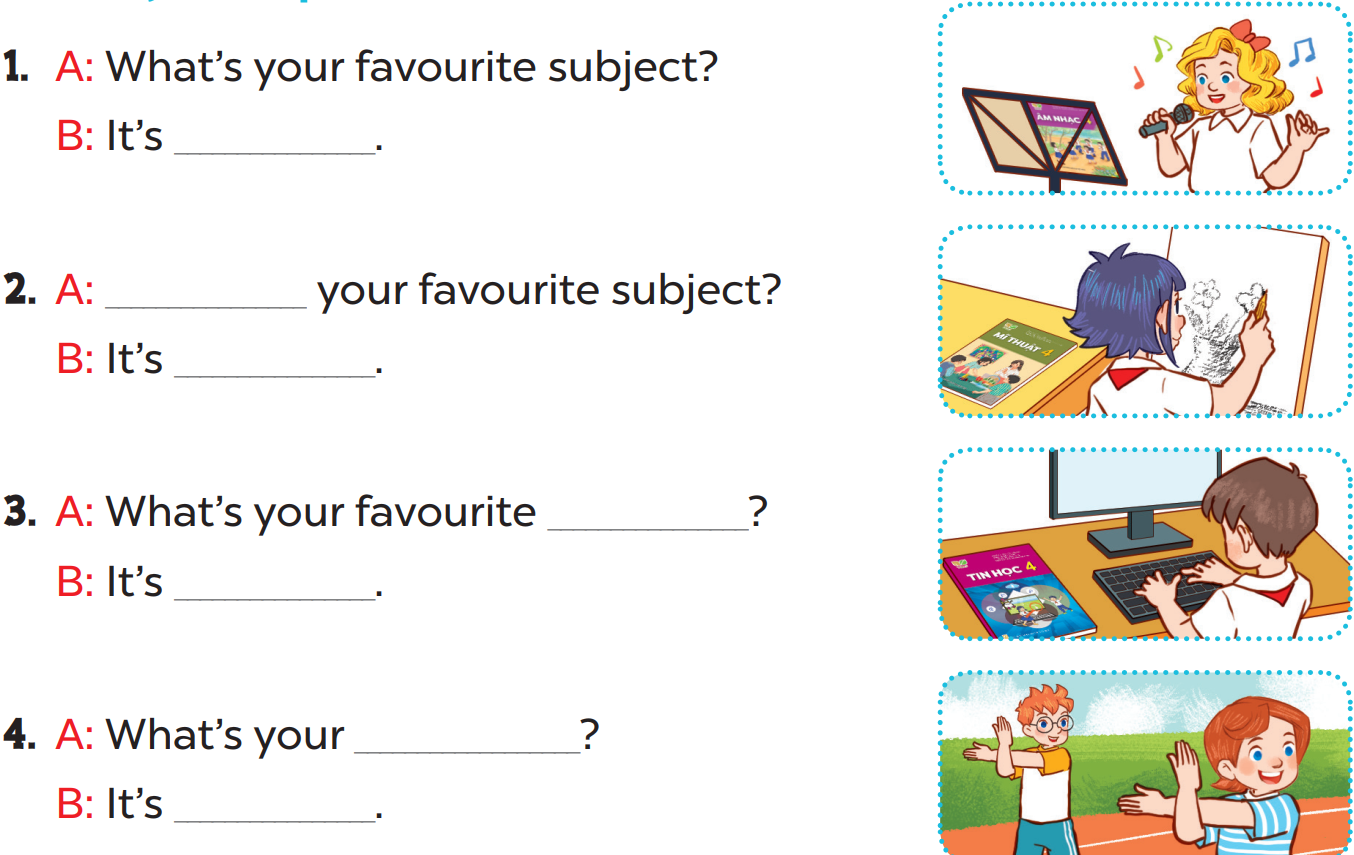 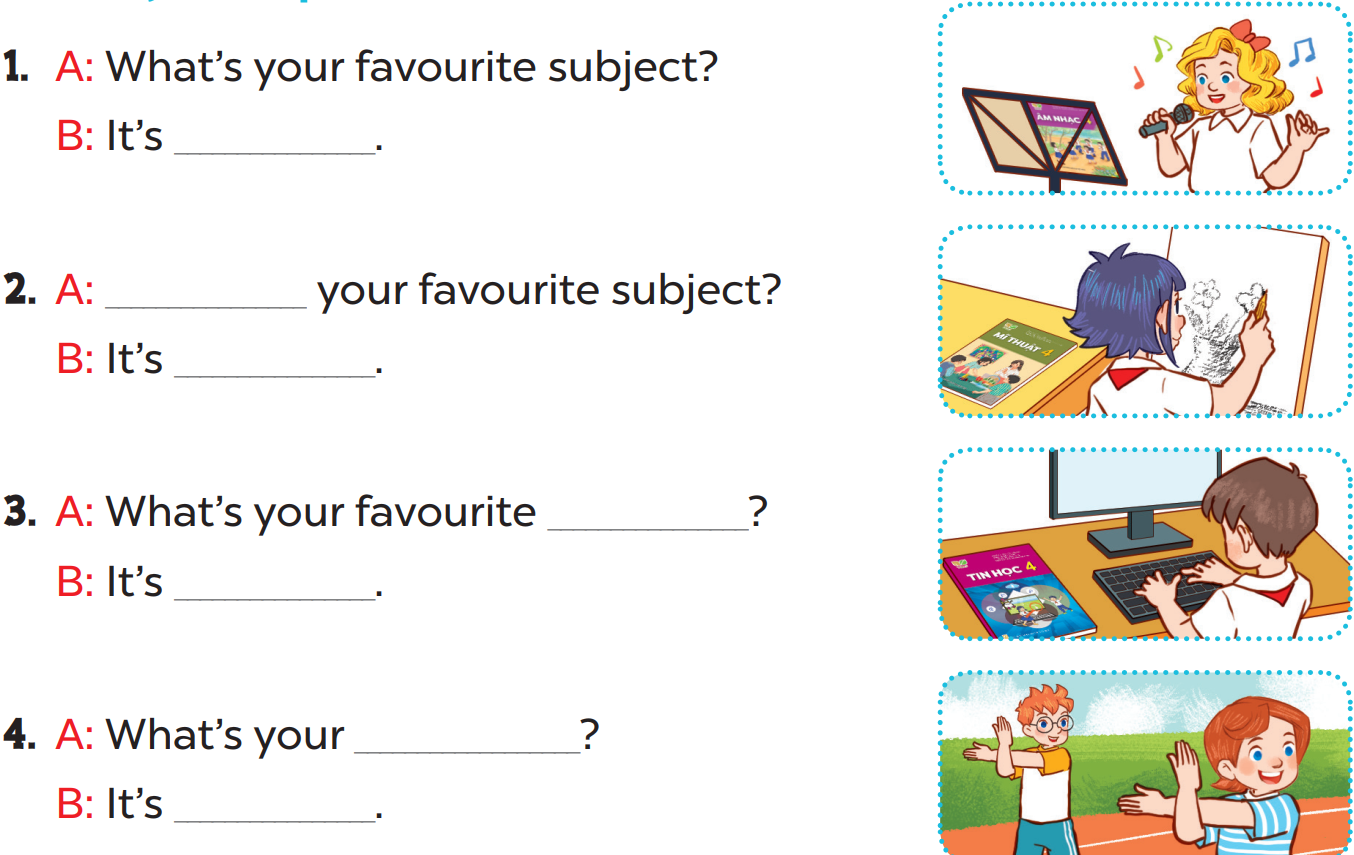 music
What’s
art
subject
IT
favourite subject
PE
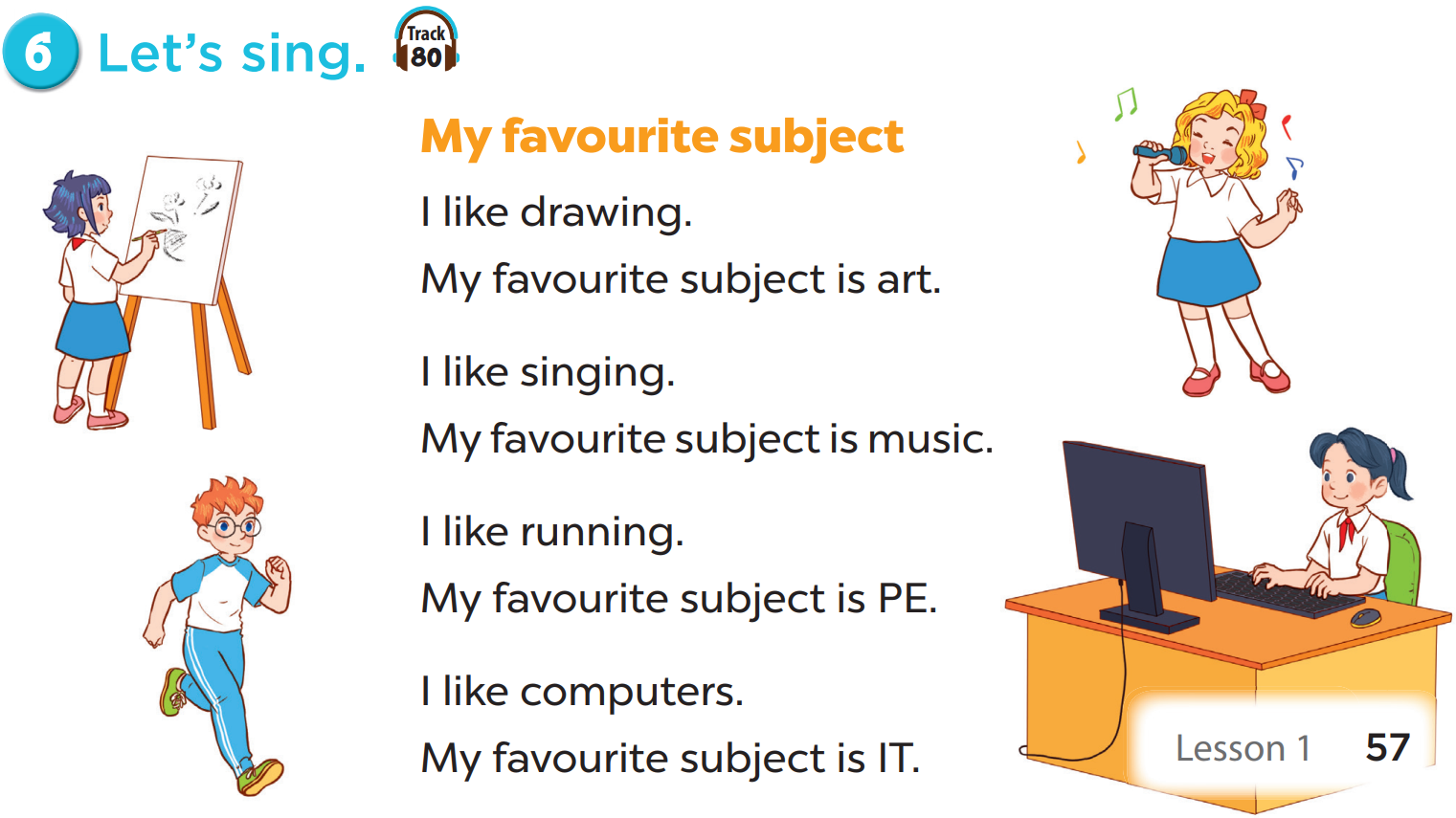 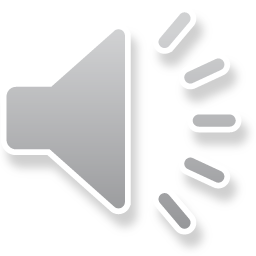 10
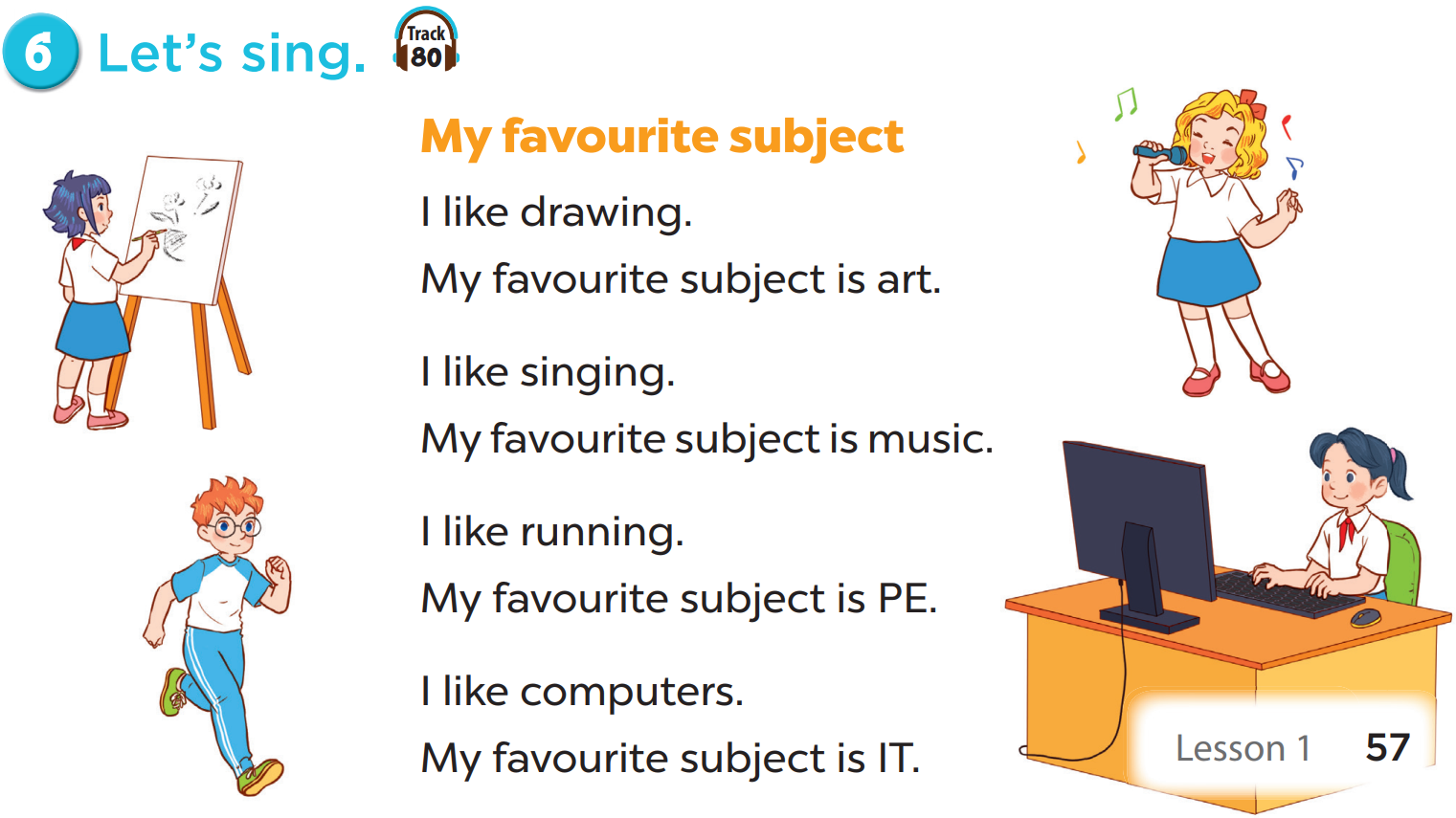 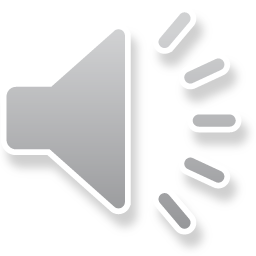 11